Deer Alebrije (SH71)
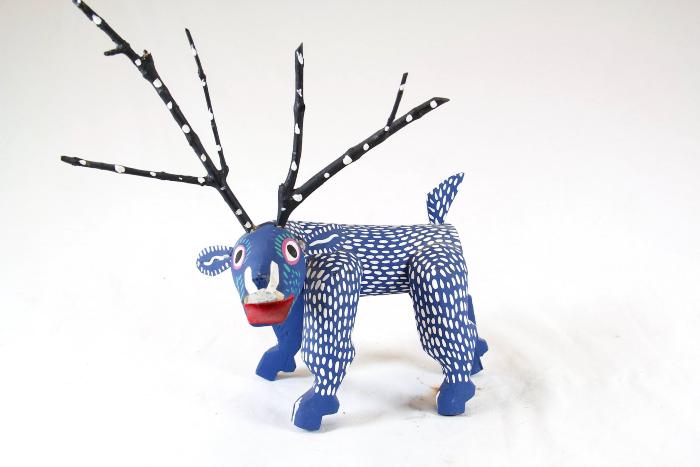